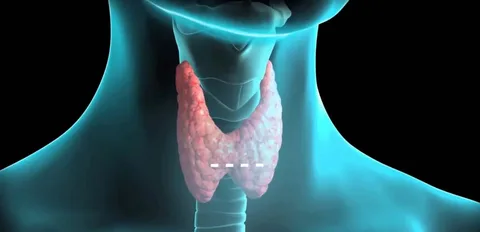 Клинический разбор
Выполнил: ординатор 2 года,212 группы, 
специальности «Общая врачебная практика» Никитина Т.А.
Пациентка Н., 49 лет
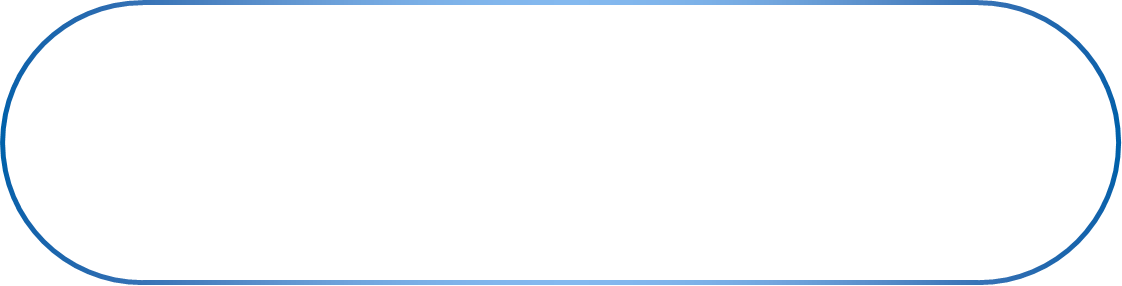 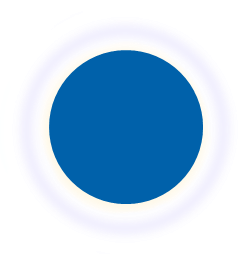 Обратилась к терапевту 28.03.23 г с жалобами на:
-на быструю утомляемость 
-повышение температуры тела до 38,9С в течение 10 дней.
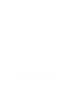 Жалобы
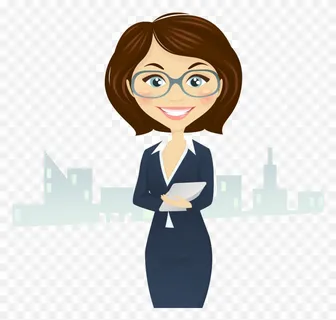 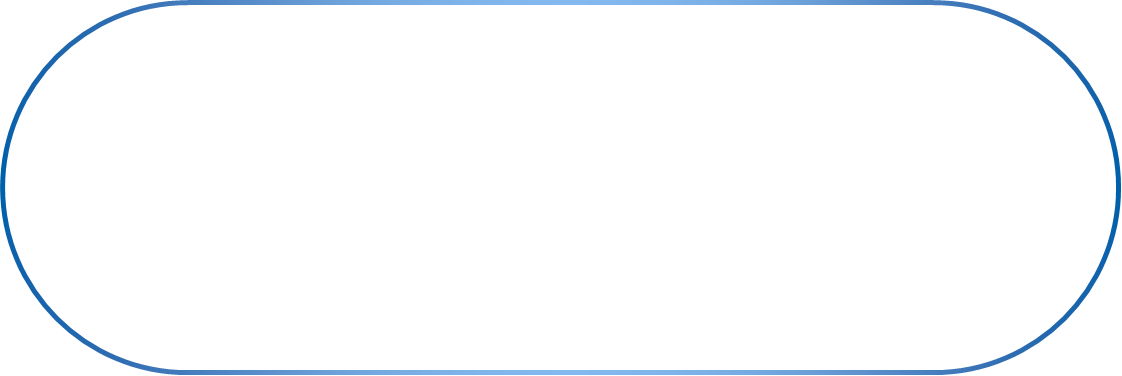 На Д-учете с ХНИЗ не состоит. 
ВИЧ, гепатиты ,туберкулез –отрицает Аллергологический анамнез: не отягощен.
Наследственность по онкологии :у отца рак гортани , у бабушки рак гортани .
Вредные привычки (курение ,употребление алкоголя) отрицает.
Анамнез ВТЭ: работает , дефектолог.
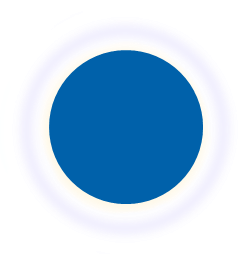 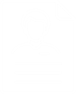 Анамнез жизни
Данный клинический случай является гипотетическими и может частично быть основан на реальном клиническим случае. Материал предназначен для информационных целей. Не у всех пациентов будет отмечаться сходная клиническая картина или ответ на терапию. Клинический случай из практики ординатора 2 года,212 группы, специальности «Общая врачебная практика» Никитина Т.А.  КрасГМУ им. проф. В.Ф. Войно-Ясенецкого
28.03.23 г Обратилась в поликлинику по месту жительства , осмотрена фельдшером, направлена на госпитализацию
в КГБУЗ «КМКБСМП» для исключения пневмонии.
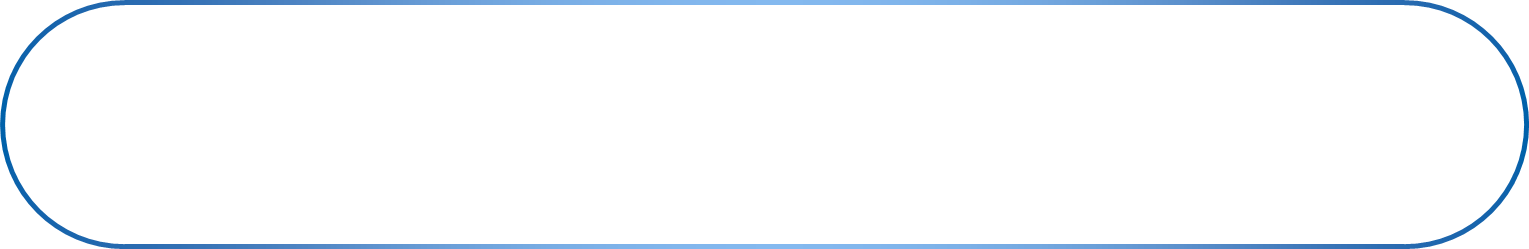 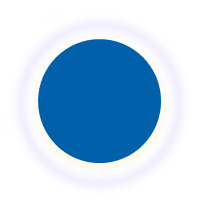 Осмотрена врачом приемного отделения с Дз: Острая инфекция верхних дыхательных путей неуточненная.
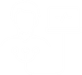 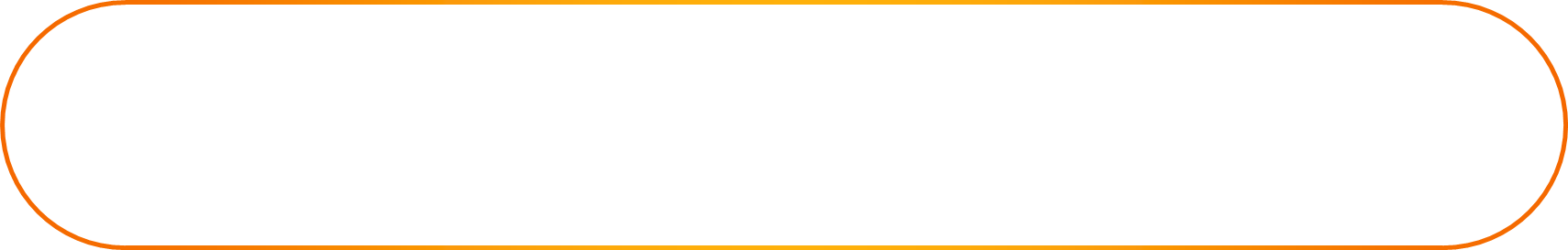 Даны рекомендации 
1.кап. Умифеновир 200 мг 4 раза на 7 дней
2.таб. Амоксиклав+клавулановая к-та 875+125 мг по 1 таб. 2 раза в день на 7 дней
3.Парацетамол 0,5 мг по 1 таб. при температуре выше 38С (не чаще 3 раз/день)
4.таб.Бромгексин 0,008 по 2 таб. 3р/день 
5.Орошение ротовой полости р-ром фурацилина, мирамистина до 6 раз в день 
6.Промывание носа р-р Аква-Марис 3-4 р/день.
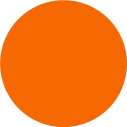 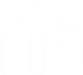 Данный клинический случай является гипотетическими и может частично быть основан на реальном клиническим случае. Материал предназначен для информационных целей. Не у всех пациентов будет отмечаться сходная клиническая картина или ответ на терапию. Клинический случай из практики ординатора 2 года,212 группы, специальности «Общая врачебная практика» Никитина Т.А.  КрасГМУ им. проф. В.Ф. Войно-Ясенецкого
Результаты обследований в 2023 году
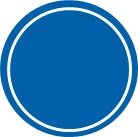 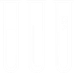 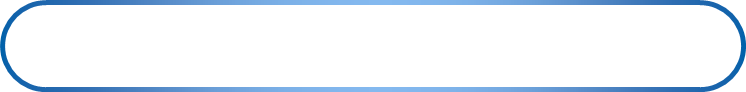 Лабораторные показатели
Развернутый анализ крови
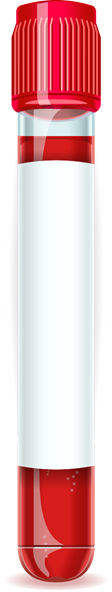 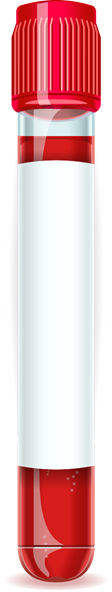 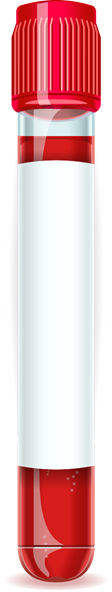 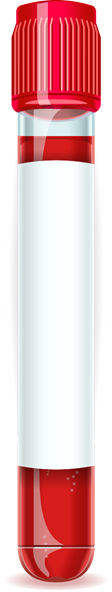 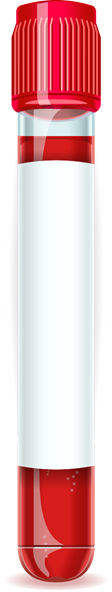 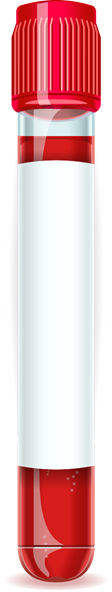 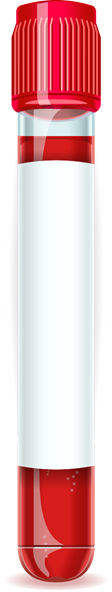 СОЭ
Лимфоциты
Лейкоциты
Тромбоциты
С.нейтрофилы
Гемоглобин
П.нейтрофилы
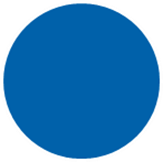 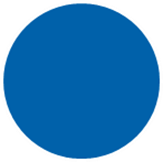 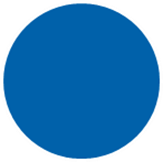 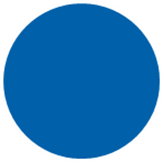 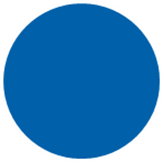 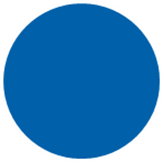 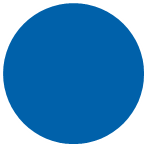 42%
5,00 мм/час
132г/л
172*109/л
1%
53%
7,2*109/л
Данный клинический случай является гипотетическими и может частично быть основан на реальном клиническим случае. Материал предназначен для информационных целей. Не у всех пациентов будет отмечаться сходная клиническая картина или ответ на терапию. Клинический случай из практики ординатора 2 года,212 группы, специальности «Общая врачебная практика» Никитина Т.А.  КрасГМУ им. проф. В.Ф. Войно-Ясенецкого
Результаты обследований в 2023 году
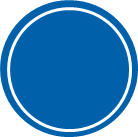 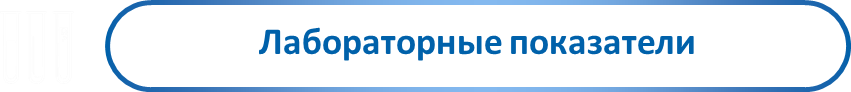 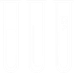 Биохимический анализ крови
Общий(клинический) анализ мочи
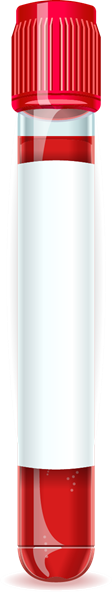 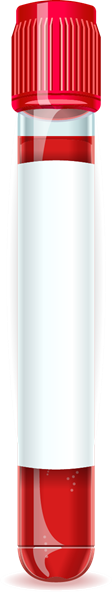 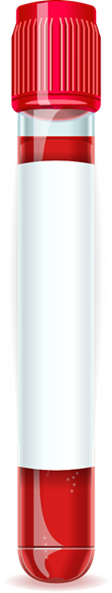 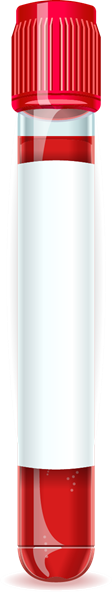 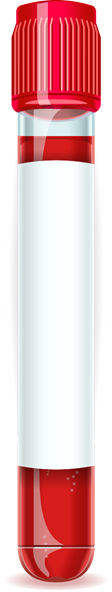 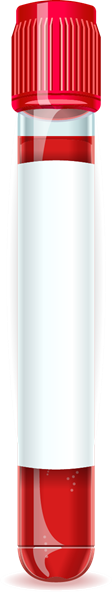 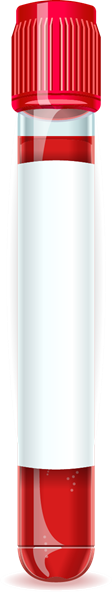 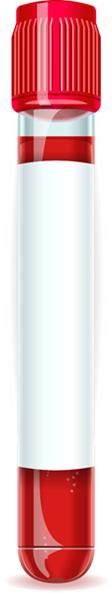 СРБ
ОАМ
О. белок
АСТ
АЛТ
Глюкоза
О. холестерин
Креатинин
Без патологических изменений
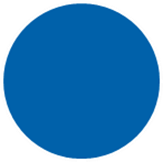 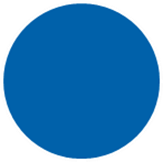 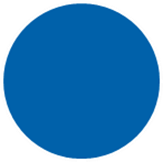 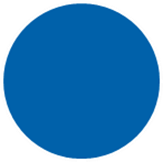 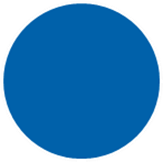 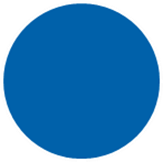 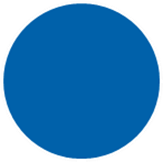 43 Ед/л
6,37ммоль/л
75,5 г/л
ОТР
50Ед/л
5,62ммоль/л
91 ммоль/л
Данный клинический случай является гипотетическими и может частично быть основан на реальном клиническим случае. Материал предназначен для информационных целей. Не у всех пациентов будет отмечаться сходная клиническая картина или ответ на терапию. Клинический случай из практики ординатора 2 года,212 группы, специальности «Общая врачебная практика» Никитина Т.А.  КрасГМУ им. проф. В.Ф. Войно-Ясенецкого
Результаты обследований в 2023 году
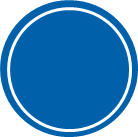 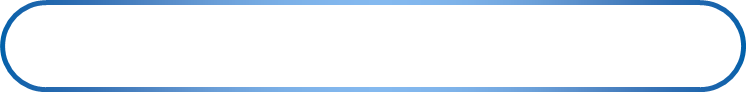 Рентгенологическое исследование ОГП
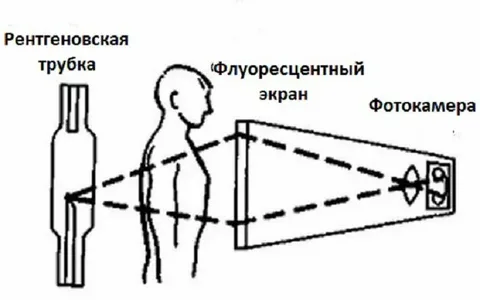 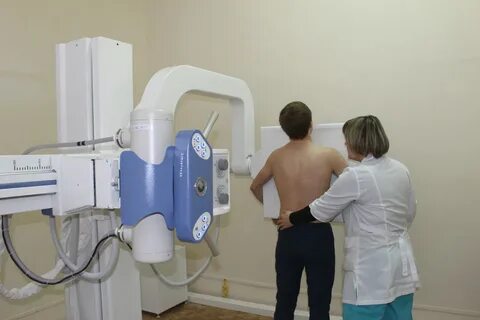 Рентгенологическое исследование ОГП:
Очаговых, инфильтративных теней не определяется. Средостение не 
смещено. Легочный рисунок усилен за счет сосудистого компонента. 
Куполы диафрагмы ровные, синусы свободные.
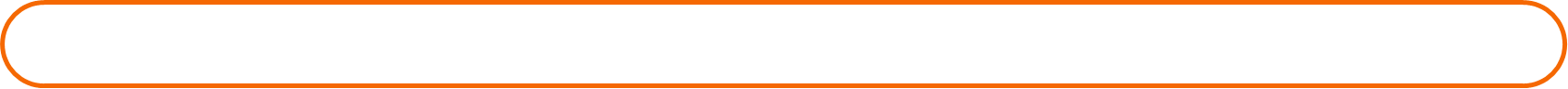 С  11.04.2023 г. пациентка отмечает ухудшение самочувствия в виде  повышения 
температуры тела до 38,9С (на фоне приема антибактериальной терапии), нарастания одышки и общей слабости , кожный зуд , выпадения волос, потливость , снижения толерантности к физической нагрузке.
Направлена повторно в КГБУЗ «КМКБСМП» для госпитализации в инфекционное отделение с ДЗ: Лихорадка неуточненная.
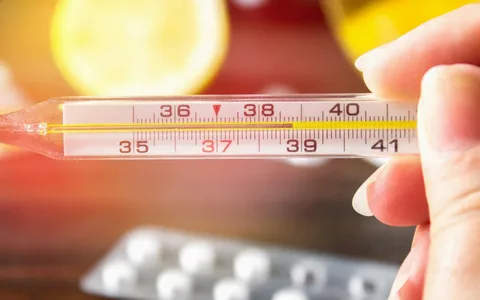 Данный клинический случай является гипотетическими и может частично быть основан на реальном клиническим случае. Материал предназначен для информационных целей. Не у всех пациентов будет отмечаться сходная клиническая картина или ответ на терапию. Клинический случай из практики ординатора 2 года,212 группы, специальности «Общая врачебная практика» Никитина Т.А.  КрасГМУ им. проф. В.Ф. Войно-Ясенецкого
Результаты обследований в 2023 году
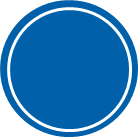 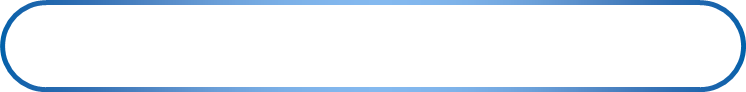 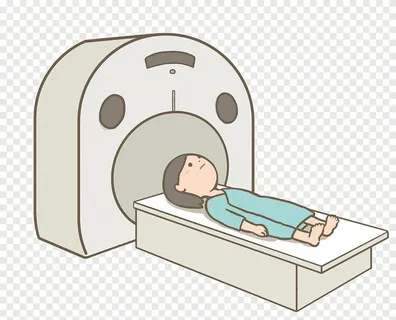 МСКТ ОГК
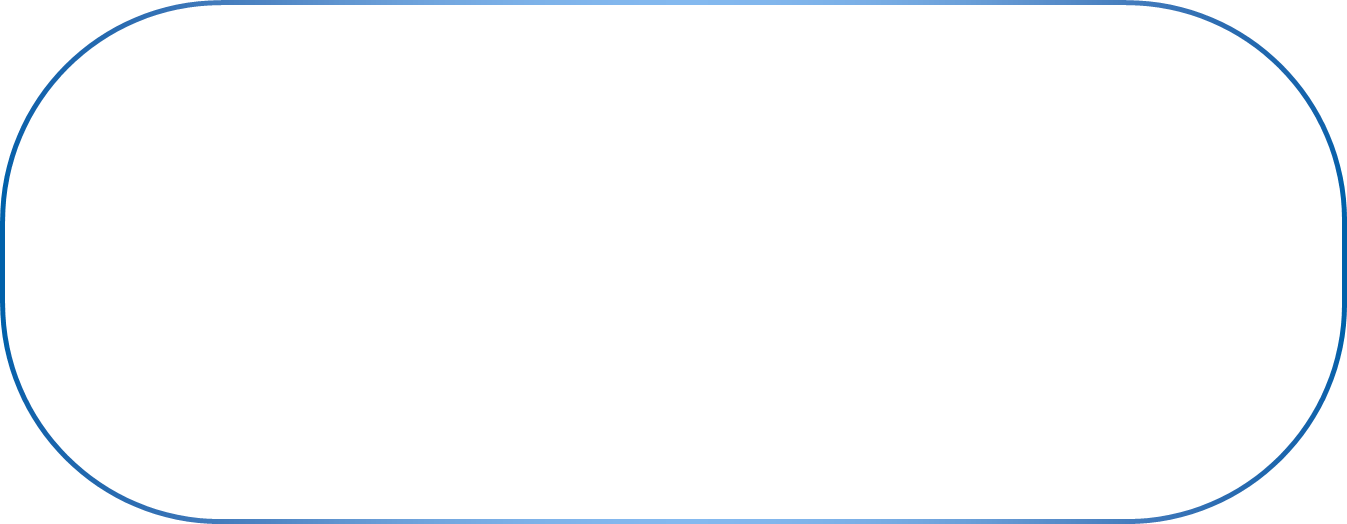 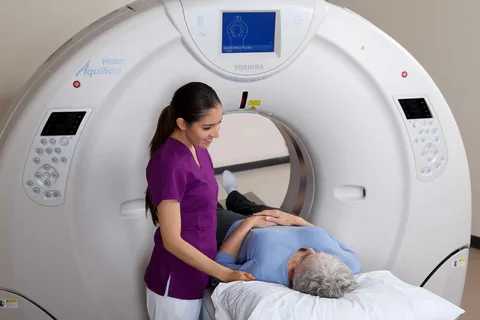 Данных за инфильтративные изменения, объемные образования 
не выявлено,КТ-0.
Данный клинический случай является гипотетическими и может частично быть основан на реальном клиническим случае. Материал предназначен для информационных целей. Не у всех пациентов будет отмечаться сходная клиническая картина или ответ на терапию. Клинический случай из практики ординатора 2 года,212 группы, специальности «Общая врачебная практика» Никитина Т.А.  КрасГМУ им. проф. В.Ф. Войно-Ясенецкого
Результаты обследований в 2023 году
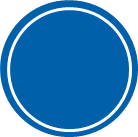 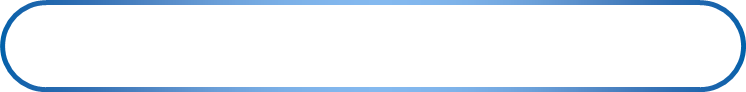 ЭКГ-ритм синусовый,ЧСС-60 уд. в мин
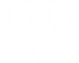 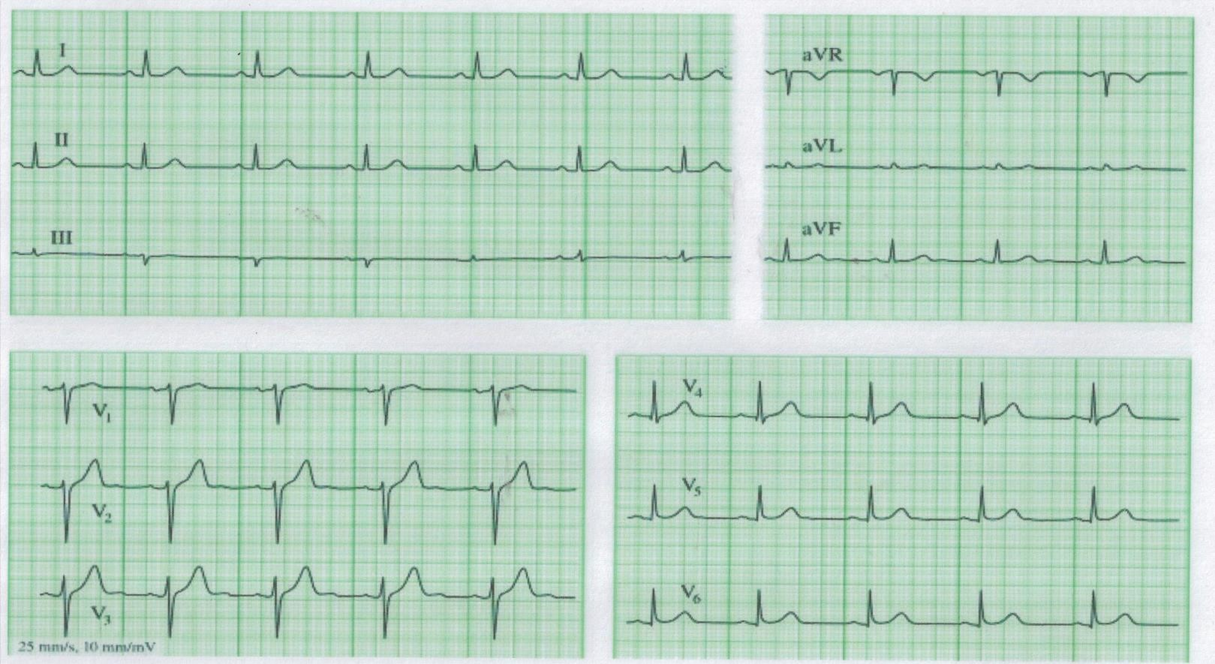 Данный клинический случай является гипотетическими и может частично быть основан на реальном клиническим случае. Материал предназначен для информационных целей. Не у всех пациентов будет отмечаться сходная клиническая картина или ответ на терапию. Клинический случай из практики ординатора 2 года,212 группы, специальности «Общая врачебная практика» Никитина Т.А.  КрасГМУ им. проф. В.Ф. Войно-Ясенецкого
Результаты обследований в 2023 году
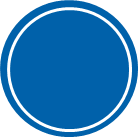 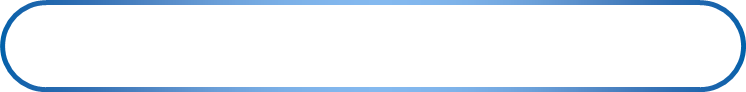 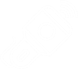 УЗИ ОМТ
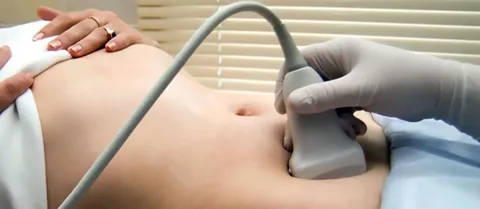 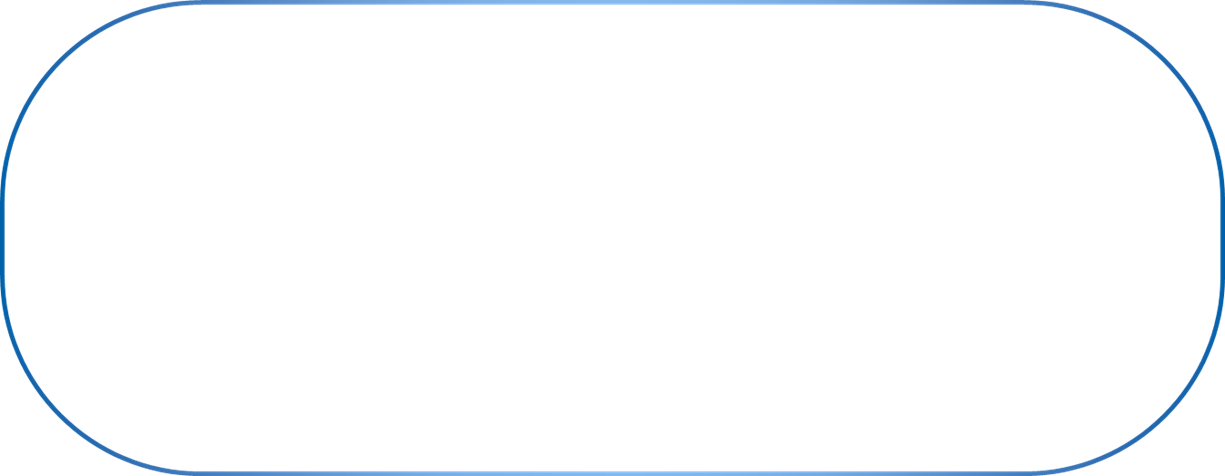 Эхокартина миомы матки (FIGO 6  тип)
Данный клинический случай является гипотетическими и может частично быть основан на реальном клиническим случае. Материал предназначен для информационных целей. Не у всех пациентов будет отмечаться сходная клиническая картина или ответ на терапию. Клинический случай из практики ординатора 2 года,212 группы, специальности «Общая врачебная практика» Никитина Т.А.  КрасГМУ им. проф. В.Ф. Войно-Ясенецкого
Результаты обследований в 2023 году
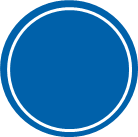 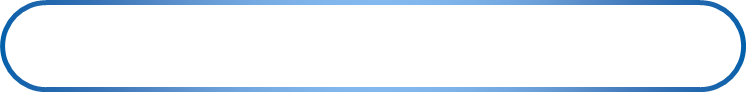 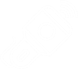 УЗИ ОБП
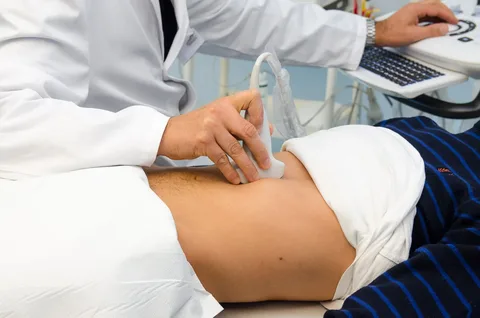 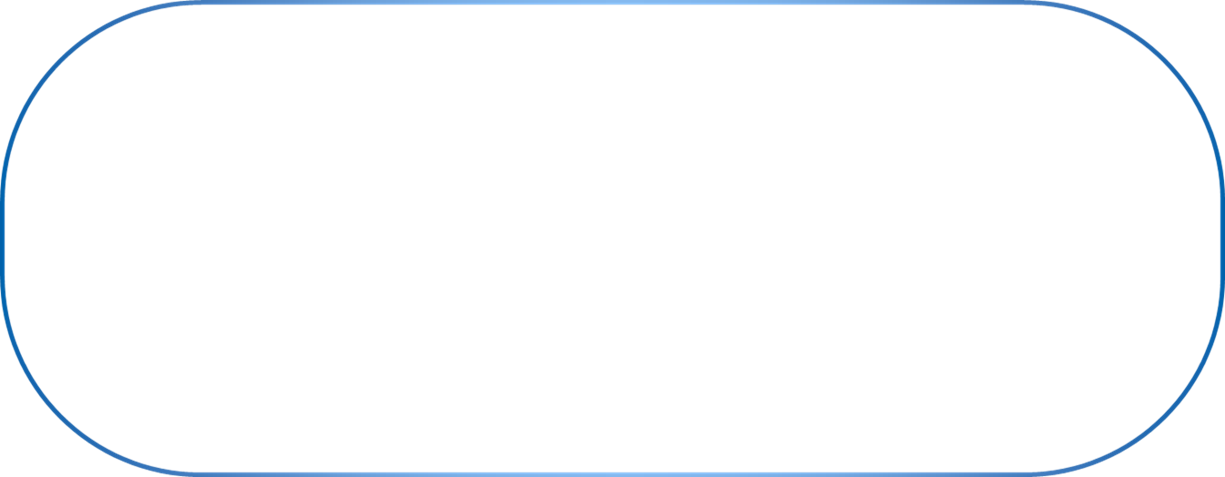 Гиперпластическая холецистопатия (эхопризнаки полипов).
Гепатомегалия. Диффузные изменения печени (эхопризнаки жирового 
гепатоза). Диффузные изменения поджелудочной железы.
Данный клинический случай является гипотетическими и может частично быть основан на реальном клиническим случае. Материал предназначен для информационных целей. Не у всех пациентов будет отмечаться сходная клиническая картина или ответ на терапию. Клинический случай из практики ординатора 2 года,212 группы, специальности «Общая врачебная практика» Никитина Т.А.  КрасГМУ им. проф. В.Ф. Войно-Ясенецкого
Результаты обследований в 2023 году
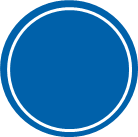 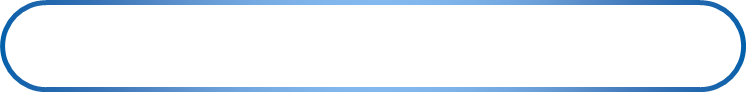 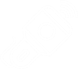 УЗИ забрюшинного пространства
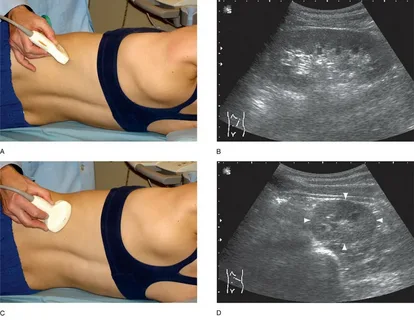 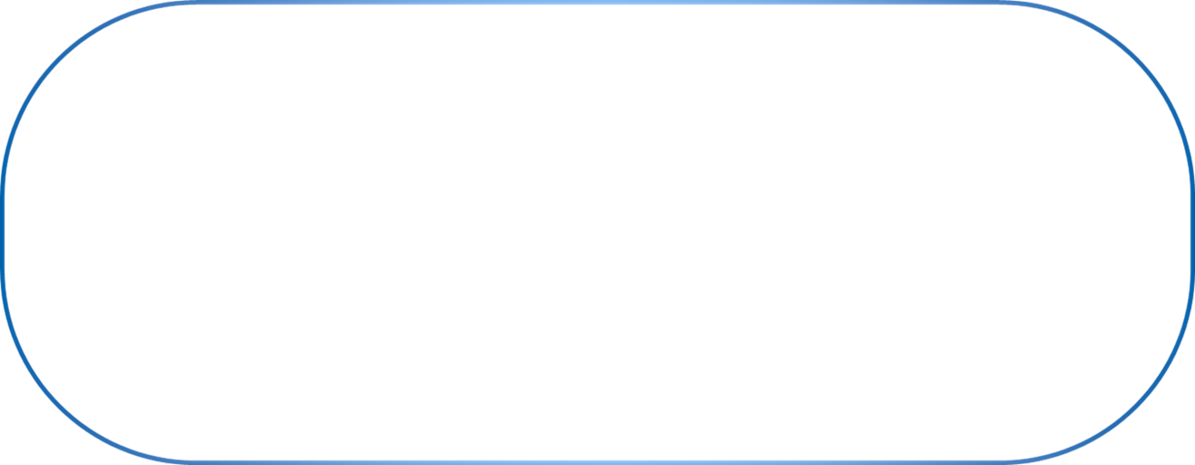 Эхопатологии почек не выявлено. Дополнительных образований
в забрюшинном пространстве не выявлено.
Данный клинический случай является гипотетическими и может частично быть основан на реальном клиническим случае. Материал предназначен для информационных целей. Не у всех пациентов будет отмечаться сходная клиническая картина или ответ на терапию. Клинический случай из практики ординатора 2 года,212 группы, специальности «Общая врачебная практика» Никитина Т.А.  КрасГМУ им. проф. В.Ф. Войно-Ясенецкого
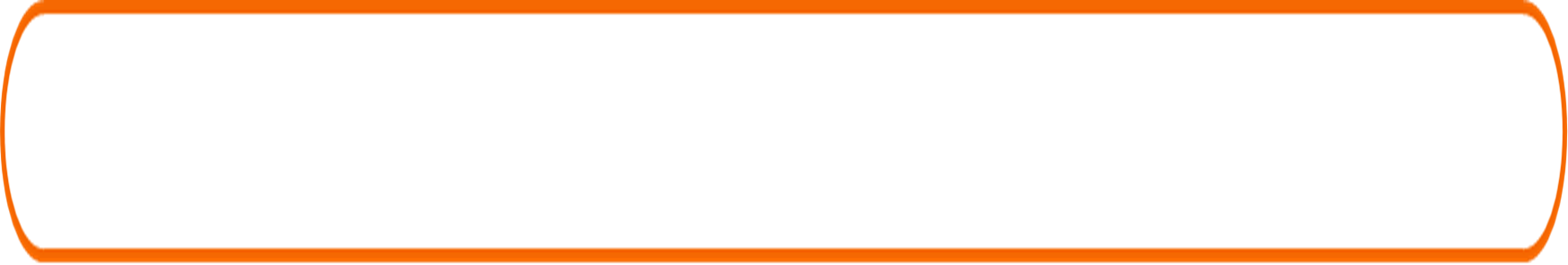 На момент осмотра показаний для госпитализации нет, даны рекомендации.
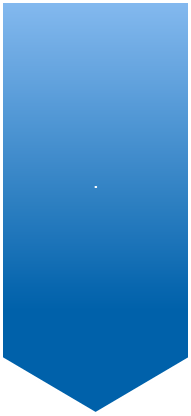 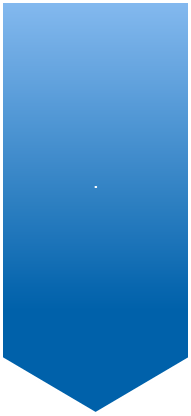 Лабораторные и инструментальные  методы исследования
.
Консультация специалистов
Лечение
КАК ,ОАМ, кровь на стерильность, гемокультуру, р-ия Видаля, ВИЧ,бак посев
 мочи на флору, кровь на антитела к ВЭБ, к ЦМВ с авидностью антител, к герпесу 1,2 типа, кровь на гормоны ЩЖ, кал на я/глистов (5-кратно), ЭХО-кг, дуоденальное зондирование.
1.Обильное питье
2.Полиоксидоний 12 мг 2 раза  10 дней
3.Левофлоксацин 500 мг 2 раза 7 дней
4.Парацетамол 0,05 мг при температуре выше 38,5С
Консультация эндокринолога, гинеколога.
Данный клинический случай является гипотетическими и может частично быть основан на реальном клиническим случае. Материал предназначен для информационных целей. Не у всех пациентов будет отмечаться сходная клиническая картина или ответ на терапию. Клинический случай из практики ординатора 2 года,212 группы, специальности «Общая врачебная практика» Никитина Т.А.  КрасГМУ им. проф. В.Ф. Войно-Ясенецкого
Результаты обследований в 2023 году
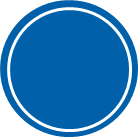 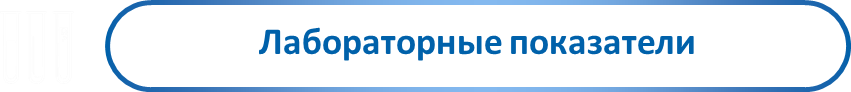 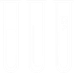 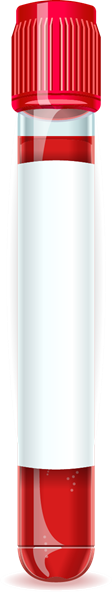 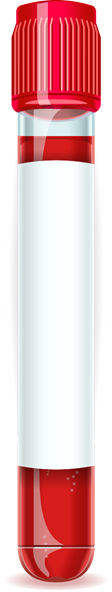 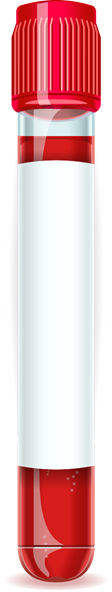 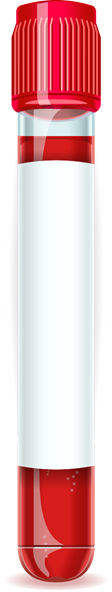 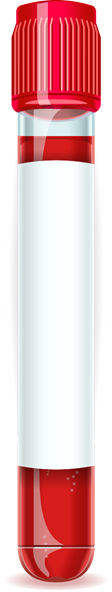 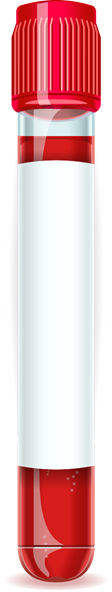 ТТГ
Гепатит С
Кал я/глист
ВИЧ
Свободный тироксин
Гепатит В
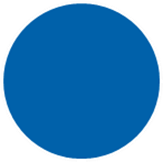 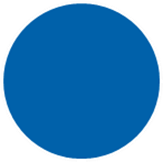 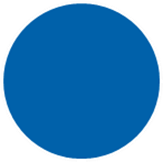 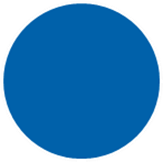 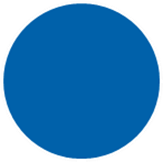 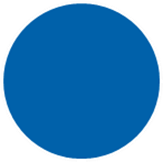 отр
отр
11,9пмоль/л
отр
Не обнаружено
4,08мкМЕ/мл
Данный клинический случай является гипотетическими и может частично быть основан на реальном клиническим случае. Материал предназначен для информационных целей. Не у всех пациентов будет отмечаться сходная клиническая картина или ответ на терапию. Клинический случай из практики ординатора 2 года,212 группы, специальности «Общая врачебная практика» Никитина Т.А.  КрасГМУ им. проф. В.Ф. Войно-Ясенецкого
Результаты обследований в 2023 году
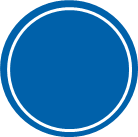 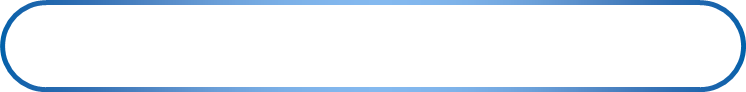 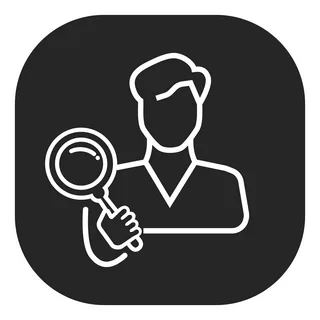 Дуоденальное зондирование
Данный клинический случай является гипотетическими и может частично быть основан на реальном клиническим случае. Материал предназначен для информационных целей. Не у всех пациентов будет отмечаться сходная клиническая картина или ответ на терапию. Клинический случай из практики ординатора 2 года,212 группы, специальности «Общая врачебная практика» Никитина Т.А.  КрасГМУ им. проф. В.Ф. Войно-Ясенецкого
Результаты обследований в 2023 году
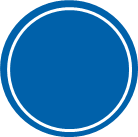 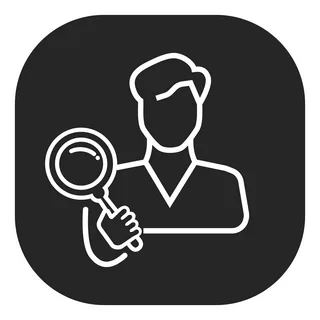 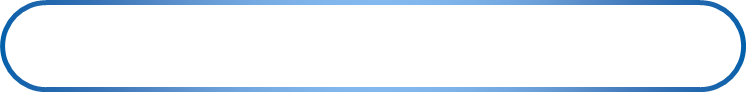 Дуоденальное зондирование
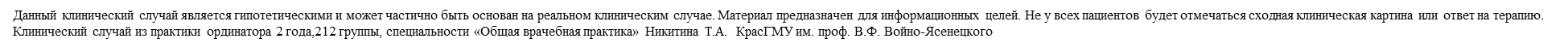 Результаты обследований в 2023 году
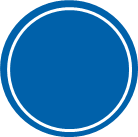 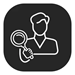 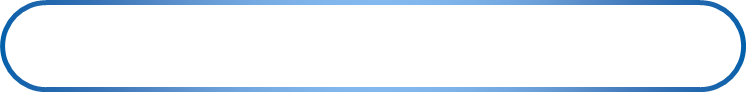 Дуоденальное зондирование
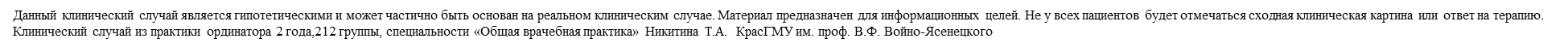 Результаты обследований в 2023 году
Ультразвуковое исследование сердца
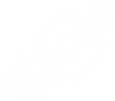 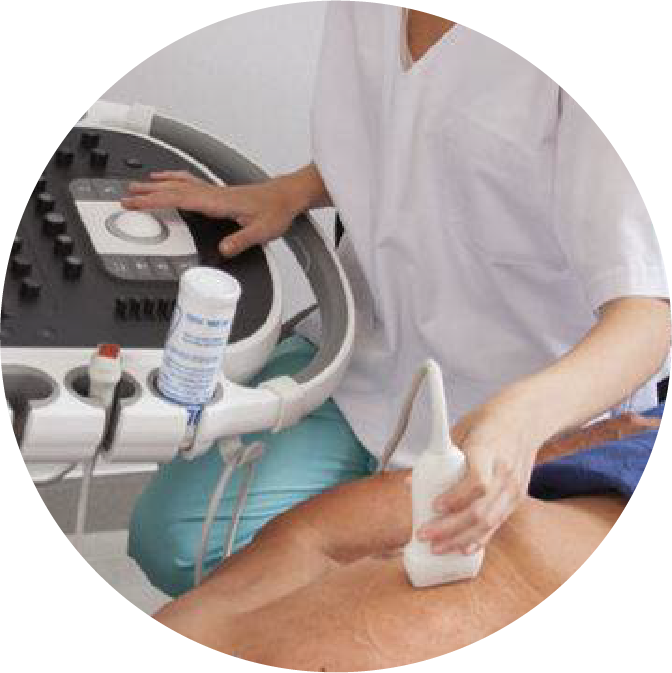 ЭХО-КГ
Аорта уплотнена. Начальный кальциноз кольца и створок АоК.
Уплотнение кольца МК. Полости сердца увеличены. МЖП и ЗСЛЖ не
утолщены. Диастолическая функция ЛЖ нарушена умеренно Е=А. Мит-
ральная недостаточность 1 ст. Сократительная способность миокарда 
ЛЖ уд. Участки гипонезии не определяются. Недостаточность ТК1 ст.
Признаков перикардиального выпота не выявлено.
Данный клинический случай является гипотетическими и может частично быть основан на реальном клиническим случае. Материал предназначен для информационных целей. Не у всех пациентов будет отмечаться сходная клиническая картина или ответ на терапию. Клинический случай из практики ординатора 2 года,212 группы, специальности «Общая врачебная практика» Никитина Т.А.  КрасГМУ им. проф. В.Ф. Войно-Ясенецкого
Результаты обследований в 2023 году
Фиброэзофагогастродуоденоскопия
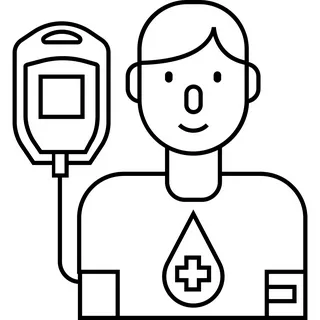 ФГДС
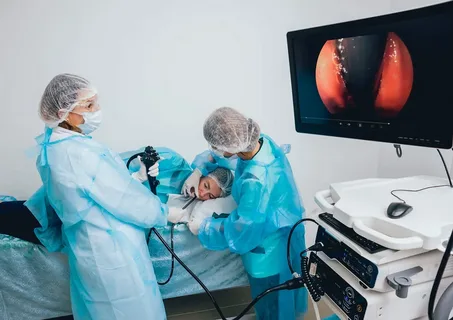 Недостаточность кардии. Поверхностный гастрит.
Данный клинический случай является гипотетическими и может частично быть основан на реальном клиническим случае. Материал предназначен для информационных целей. Не у всех пациентов будет отмечаться сходная клиническая картина или ответ на терапию. Клинический случай из практики ординатора 2 года,212 группы, специальности «Общая врачебная практика» Никитина Т.А.  КрасГМУ им. проф. В.Ф. Войно-Ясенецкого
Результаты обследований в 2023 году
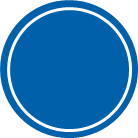 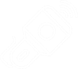 Ультразвуковое исследование щитовидной железы
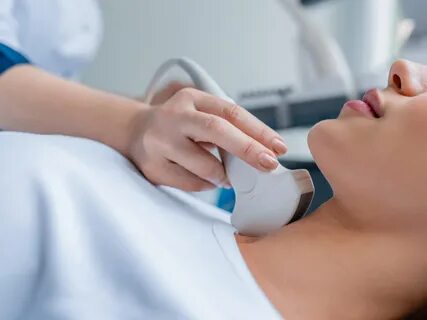 Очаговое образование ЩЖ.Tirads 3.
V-8,3 мл,в правой доле 1,2 *1,1*1,2 см
Про
Проконсультирована эндокринологом по месту жительства: по результатам УЗИ ЩЖ и лабораторных 
показателей, проведение ТАБ щ/ж не целесообразно. Данных за подострый тиреоидит нет.
Ре-но: УЗИ ЩЖ 1 раз в  год ,контроль ТТГ,Т4 через 2-3 мес 
таб. Магнерот по 1 таб. 2 раза на 2 мес, р-р Колекальциферол по 5 кап. утром во время еды.
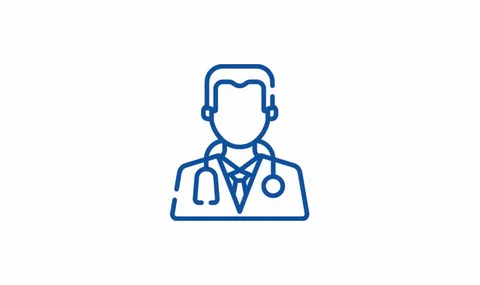 Данный клинический случай является гипотетическими и может частично быть основан на реальном клиническим случае. Материал предназначен для информационных целей. Не у всех пациентов будет отмечаться сходная клиническая картина или ответ на терапию. Клинический случай из практики ординатора 2 года,212 группы, специальности «Общая врачебная практика» Никитина Т.А.  КрасГМУ им. проф. В.Ф. Войно-Ясенецкого
НН
На фоне приема терапии состояние без положительной динамики. Пациентка самостоятельно 
проходит повторно УЗИ ЩЖ 04.06.23 г.
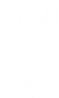 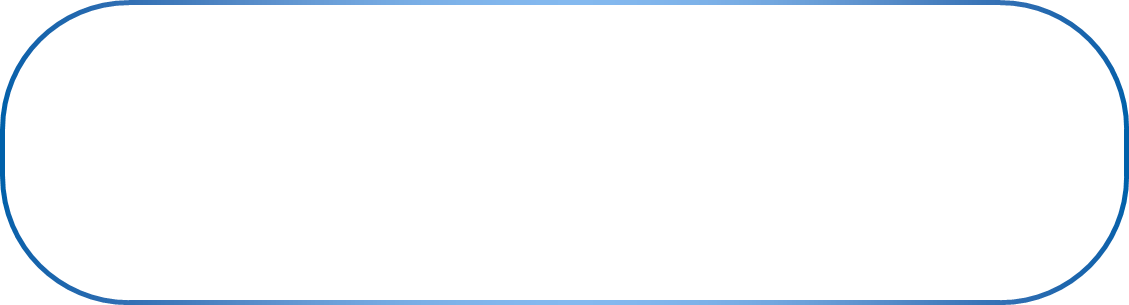 - в правой доле –образование размерами 17*12*11 мм, горизонтально
ориентированное , с неровными контурами солидной эхоструктуры ,
значительно пониженной эхогенности , с мелкими гиперэхогенными
включениями-микрокальцинаты (TIRAADS5)
на границе перешейка и левой доли –образование размерами 8*5*5 мм ,
горизонтально ориентированное ,с ровными контурами ,смешанной солидно-
кистозной-50/50-эхоструктуры,солидный компонент средней эхогенности (без
эхогенных включений) TIRADS 3.
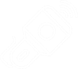 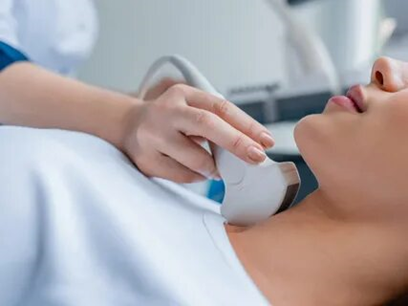 Данный клинический случай является гипотетическими и может частично быть основан на реальном клиническим случае. Материал предназначен для информационных целей. Не у всех пациентов будет отмечаться сходная клиническая картина или ответ на терапию. Клинический случай из практики ординатора 2 года,212 группы, специальности «Общая врачебная практика» Никитина Т.А.  КрасГМУ им. проф. В.Ф. Войно-Ясенецкого
Результаты обследований в 2023 году
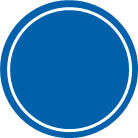 Цитологическое исследования
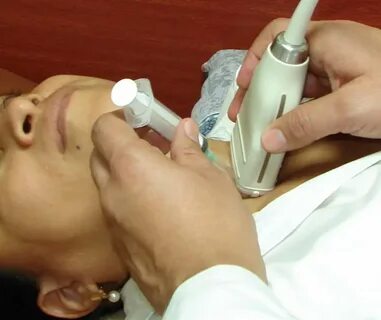 В пунктате кровь , «голое» ядра, истромальные клетки ,пласты,
группы и сосочковые структуры из атипичных тиреоцитов, что 
Наиболее всего характерно для папиллярного рака ЩЖ.
Пациентка направлена в КГБУЗ « КККОД им А.И Крыжановского»
Данный клинический случай является гипотетическими и может частично быть основан на реальном клиническим случае. Материал предназначен для информационных целей. Не у всех пациентов будет отмечаться сходная клиническая картина или ответ на терапию. Клинический случай из практики ординатора 2 года,212 группы, специальности «Общая врачебная практика» Никитина Т.А.  КрасГМУ им. проф. В.Ф. Войно-Ясенецкого
Диагноз
Основной диагноз
Cancer щитовидной железы 3 ст  T3N0M0
Состояние после тиреоидэктомии от 12.07.23 г 
Медиастинальная лимфаденопатия до 13 мм.
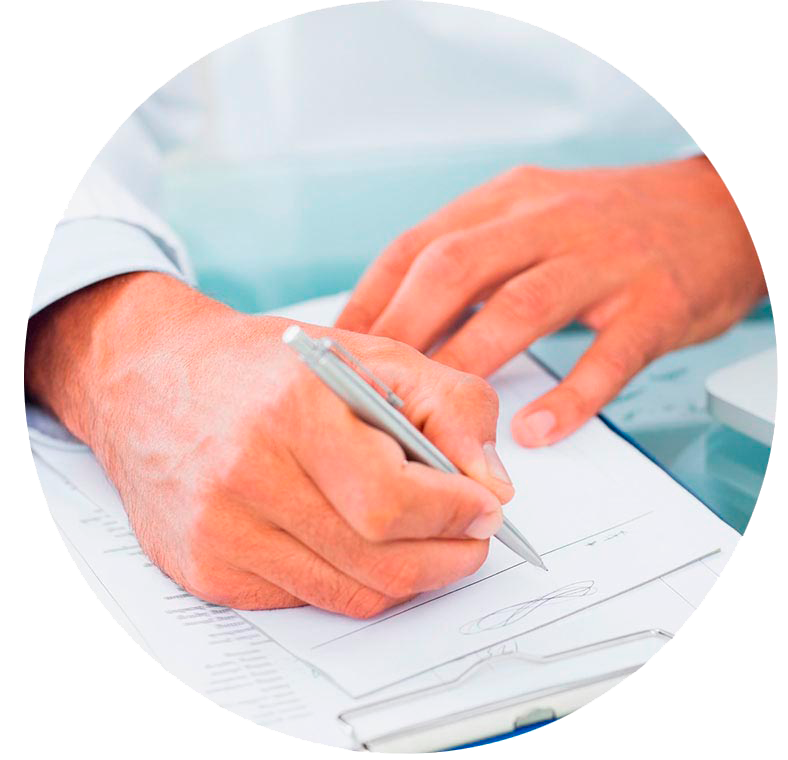 Сопутствующие заболевания
Гипербилирубинемия.
Ферментопатия(АСТ 54,АЛТ-62 от 12.10.23)
Функциональная диспепсия верхних отделов ЖКТ.
Полипы желчного пузыря 6 и 4 мм, впервые выявленные.
Билиарная дисфункция. НАЖБП: гепатоз.
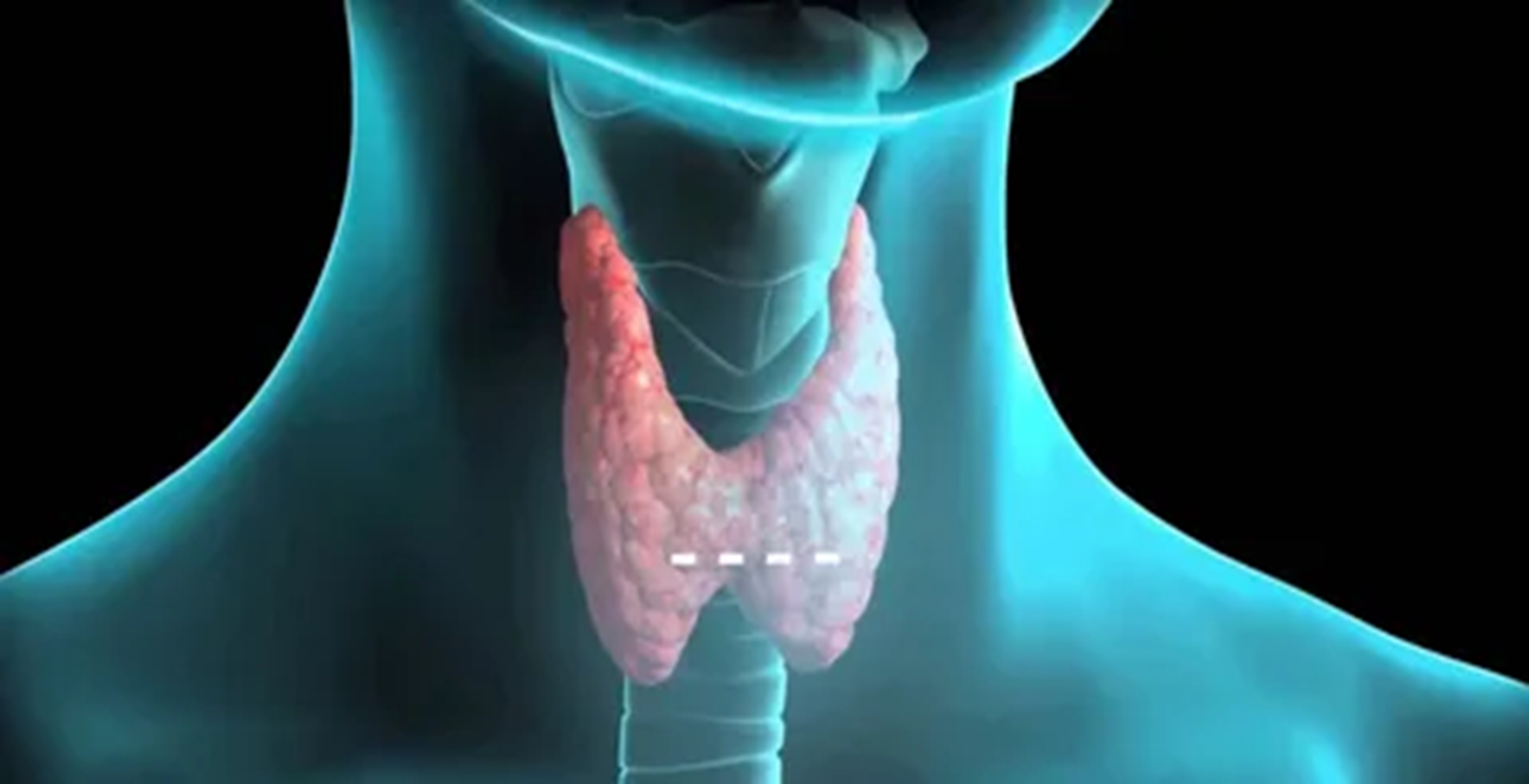 ВОПРОС ДЛЯ ОБСУЖДЕНИЯ
Какую Вы определили бы тактику ведения пациента?
?
Какие исследования не выполнены?
У пациентки по результатам УЗИ ЩЖ  не было назначено- исследование уровня кальцитонина.

УЗИ лимфатических узлов шеи , оценку подвижности голосовых складок.
Какие исследования выполнены?
Исследование уровня тиреотропного гормона (ТТГ) в крови с целью оценки гормонального статуса
 УЗИ ЩЖ,EU-TIRADS 3 – образование низкого риска злокачественности. Риск злокачественности – 2–4 %. Образования изо- и гиперхогенные, округлой и овальной формы, с четкими контурами, при отсутствии любых подозрительных
     признаков. ТАБ показана при узлах размером ≥ 2,0 см ;
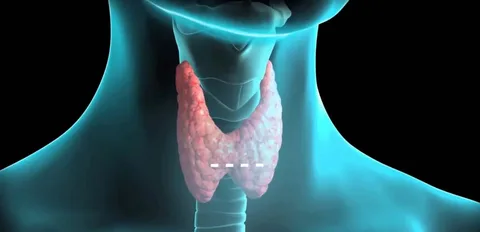 Спасибо  за внимание!